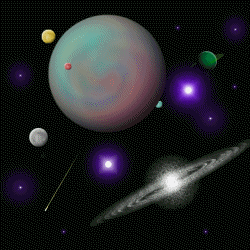 Пираты 21 века.
(или  хождение по пропорциям)
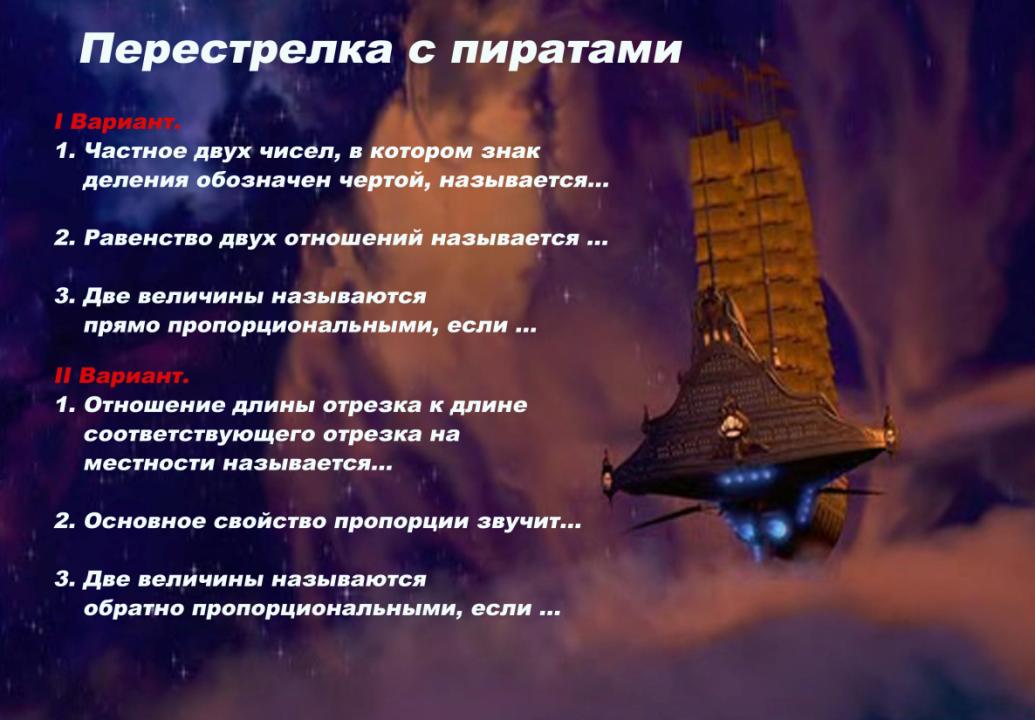 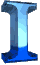 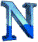 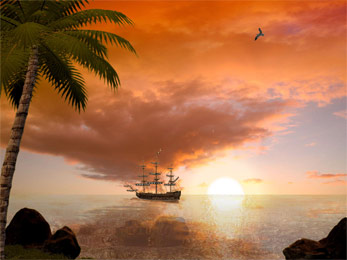 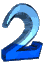 Задание:
реши цепочку, 
и узнаешь стоимость
 пиратских сокровищ!
(Ответ переходит в следующий пример)
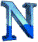 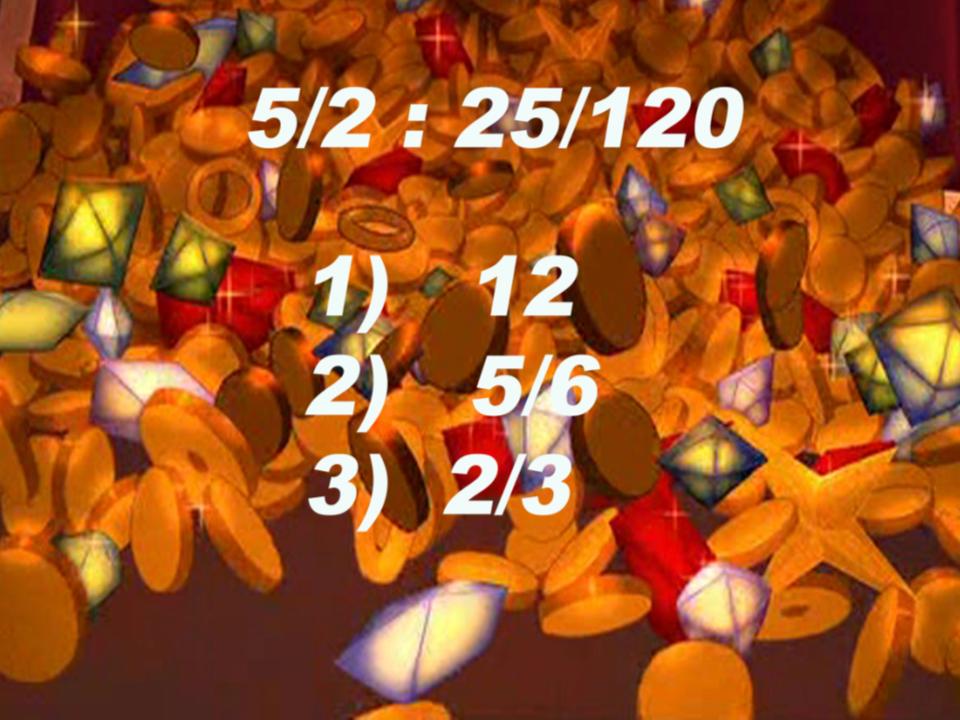 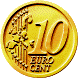 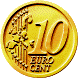 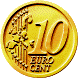 млрд.
млрд.
млрд.
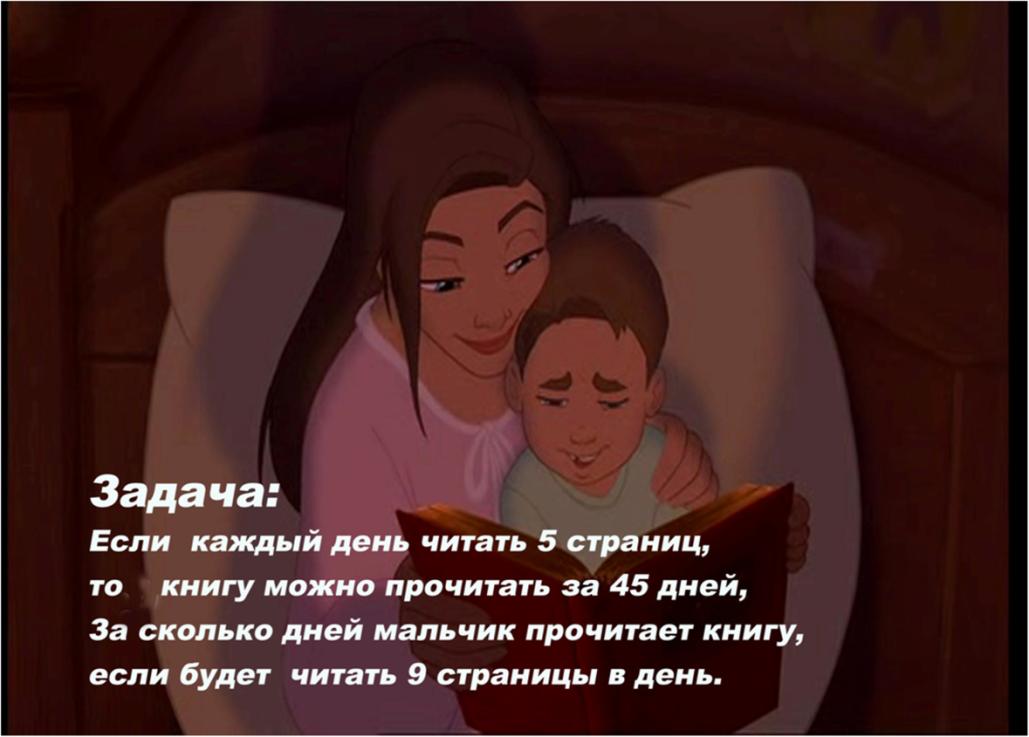 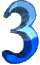 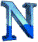 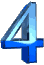 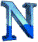 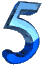 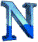 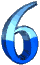 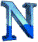 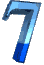 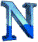 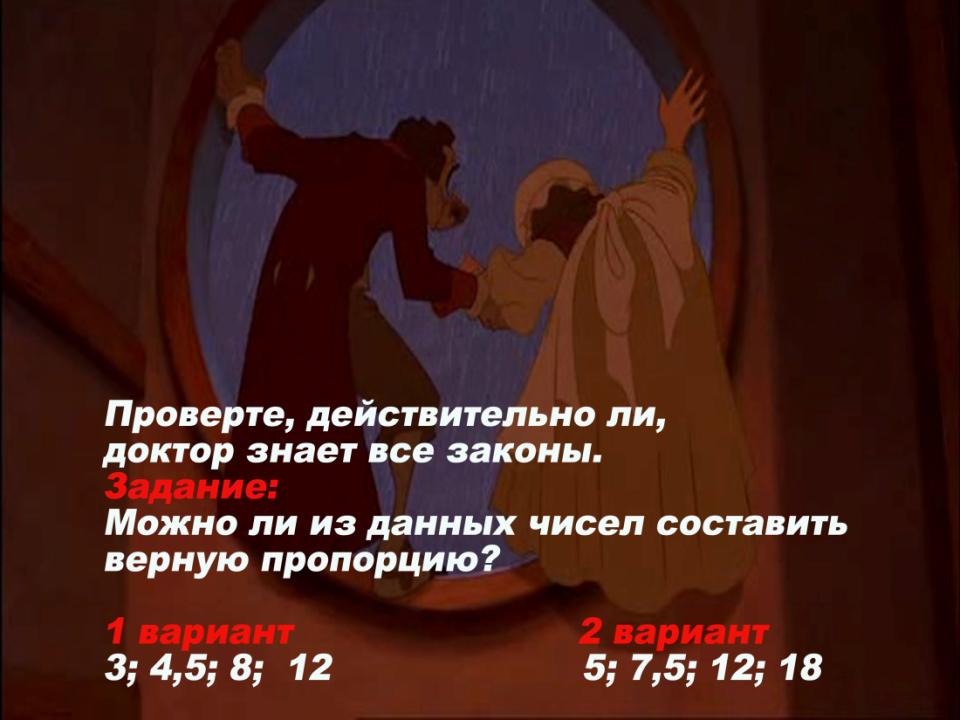 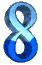 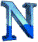 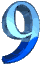 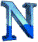 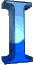 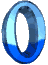 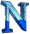 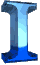 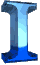 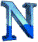 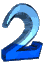 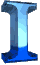 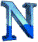 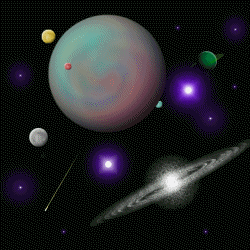 В добрый путь!
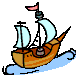